参加申込書
ＦＡＸ送付先　　０７２－４３８－２０６９
メール送付先　senshunotomidori-g04@sbox.pref.osaka.lg.jp
　　　　　　　　　　　　大阪府泉州農と緑の総合事務所　農の普及課　中上・梅澤・寺岡　宛
申込締切　　　　令和６年７月２９日（月）まで
※申込多数の場合は原則先着順とし、
　参加いただく方には別途通知します。
8月5日「乾燥農産物づくりの基本とポイント」研修会　参加申込書
※ご記入いただいた情報は、主催者からの連絡、情報提供、当日資料等のため使用することがありますので、予めご了承ください。
■協力企業紹介
大紀産業株式会社
（岡山県）
富士ゲル産業株式会社　
（大阪府）
ホシザキ京阪株式会社　
（大阪府）
当社は食品加工用乾燥機では国内トップシェアを誇ります。特に日本で初めて電気を熱源とした乾燥機を商品化したことにより、電気乾燥機で強みがあります。この乾燥機を使用し、手軽に乾燥野菜やドライフルーツを作ることが出来ます。食品メーカーや製菓製パンメーカー、農業の６次産業化を行う生産者などに幅広く採用されています。
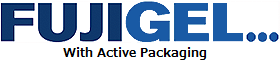 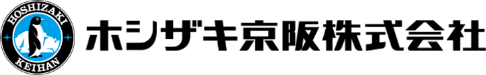 ホシザキグループは、製氷機や冷蔵庫をはじめとしたフードサービス機器で国内シェアNo.1を誇っています。
各種フードサービス機器の開発から製造、販売、アフターサービスまで
トータルに手掛け、様々な「食」のシーンをサポートしています。また、調理・衛生管理の専門部署があり、ハード面だけでなくソフト面のサポートも行っています。
大阪市に本社を置く1960年創業の乾燥剤の老舗メーカーです。シリカゲルをはじめ、クレイ系の乾燥剤、石灰乾燥剤、シート状乾燥剤など、お客様のニーズに合った乾燥剤をご紹介しています。食品分野に限らず、工業製品、医薬品用途などにも販売しており、幅広いお客様への販売を通じ、品質管理に役立てております。
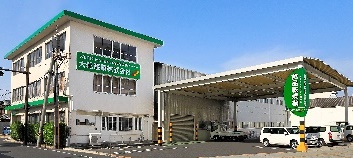 主催：大阪府（泉州農と緑の総合事務所、流通対策室）　　　運営：（地独）大阪府立環境農林水産総合研究所